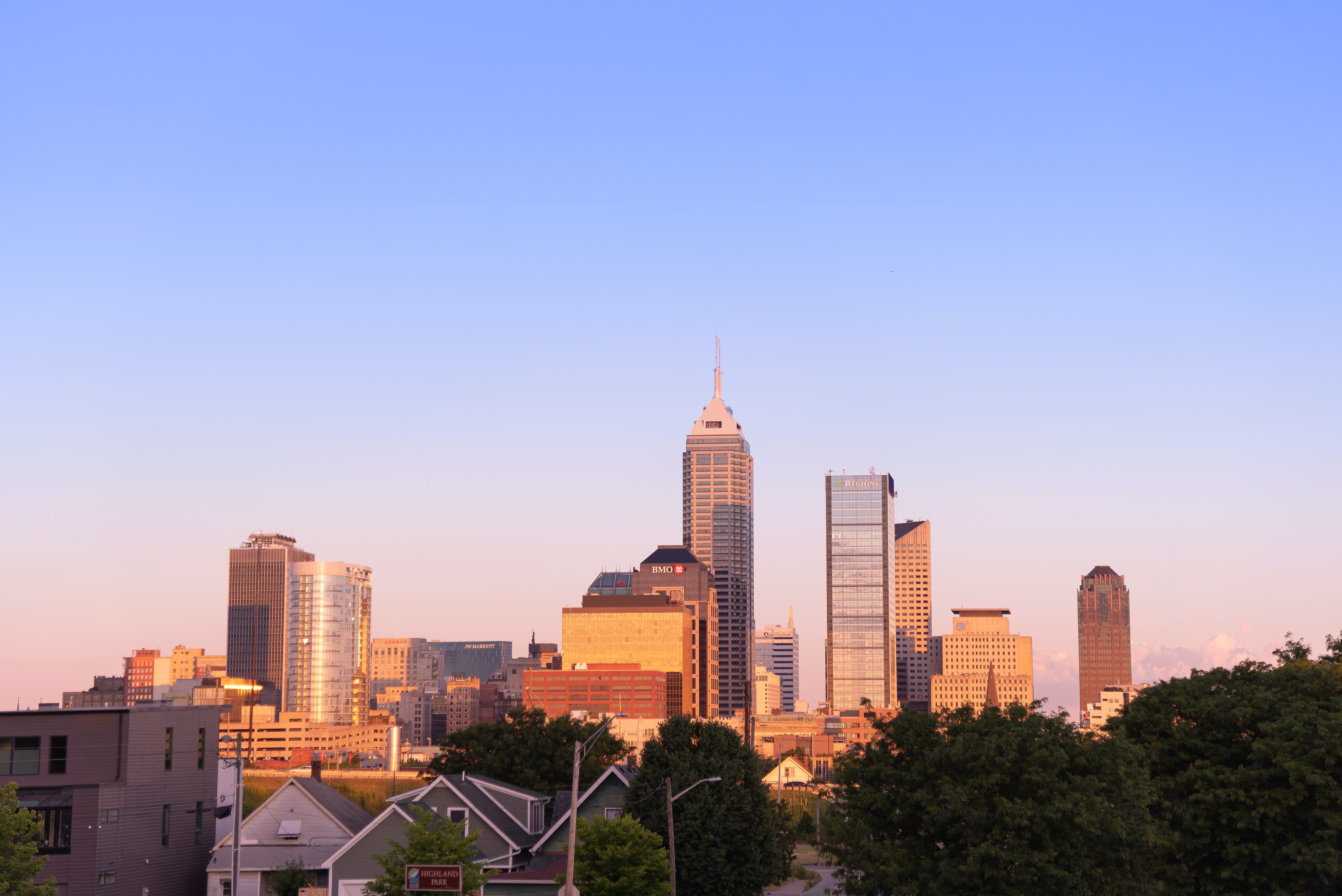 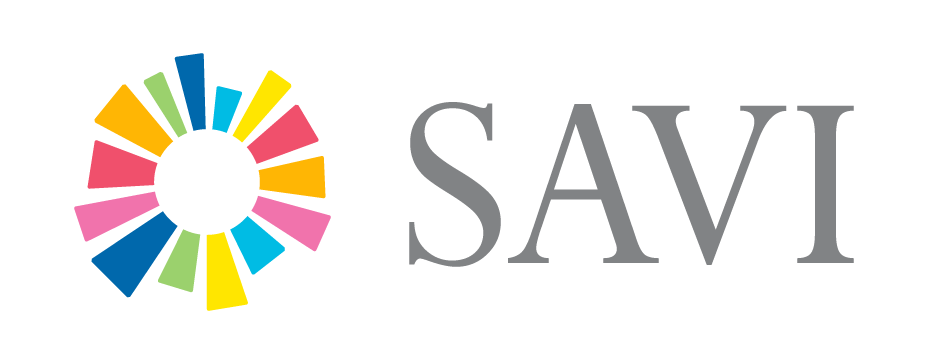 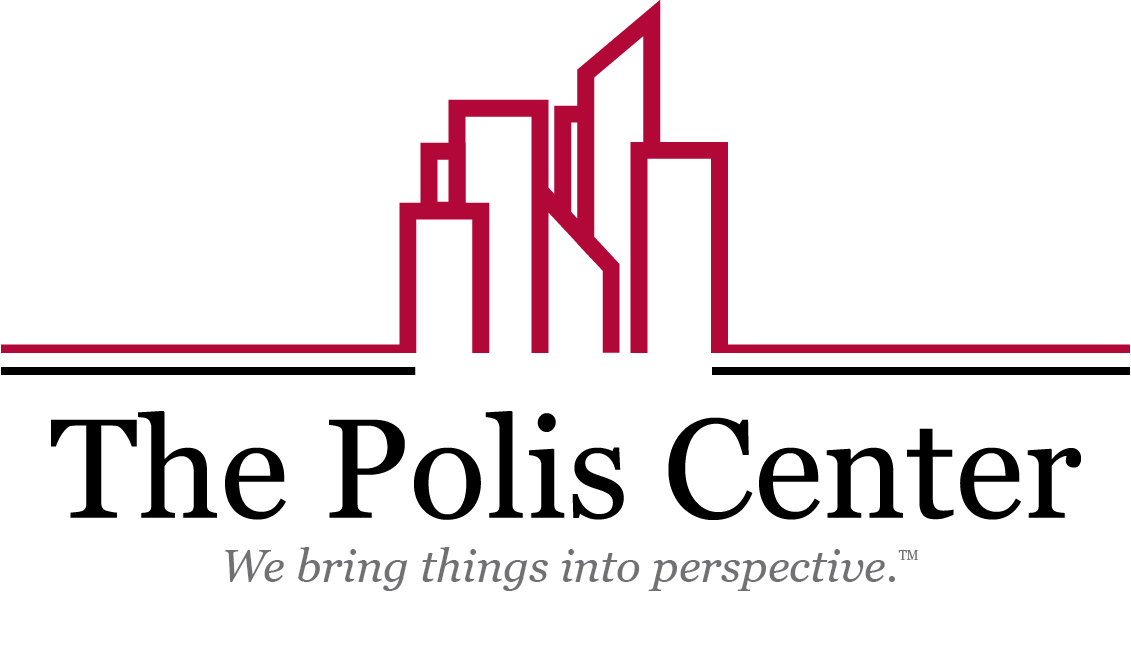 Integrating history and community data
SAVI 2022
As a community data center, we’ve got our data tool…
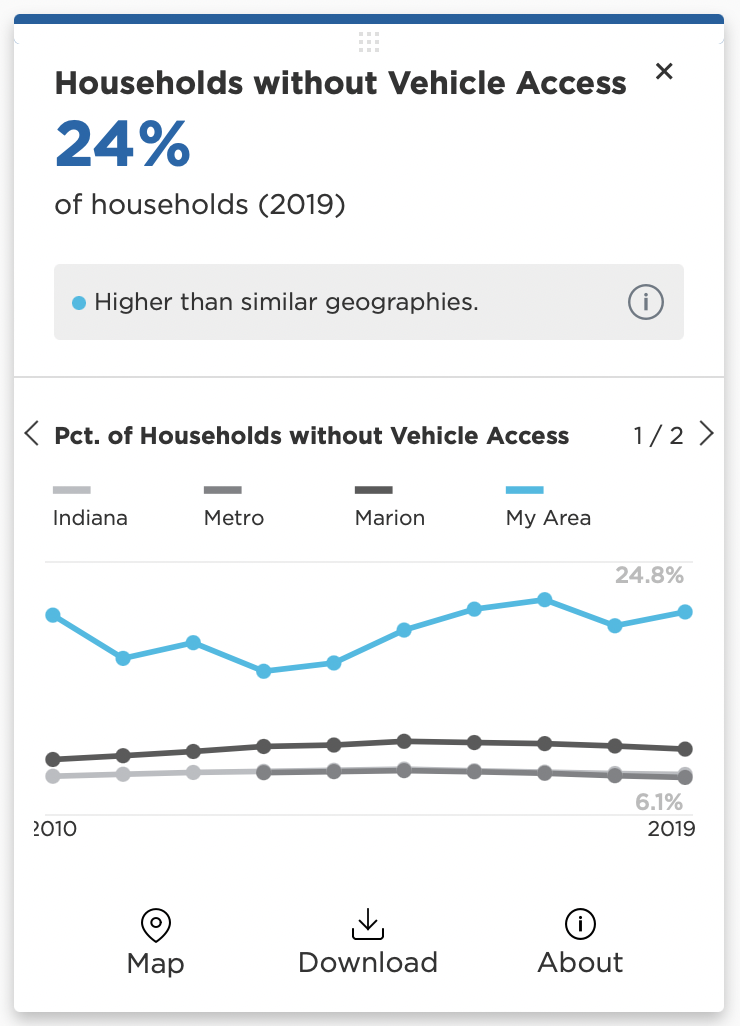 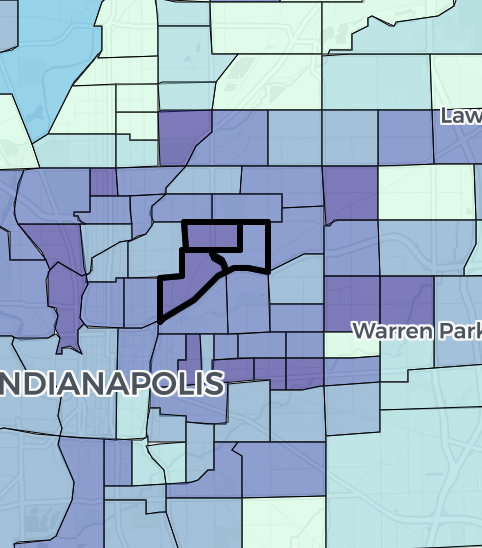 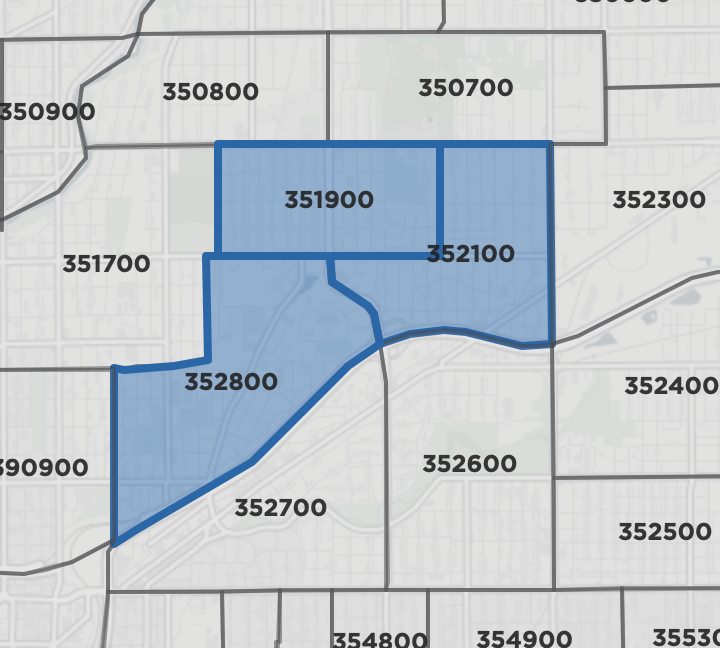 …and we’ve also got the Encyclopedia of Indianapolis.
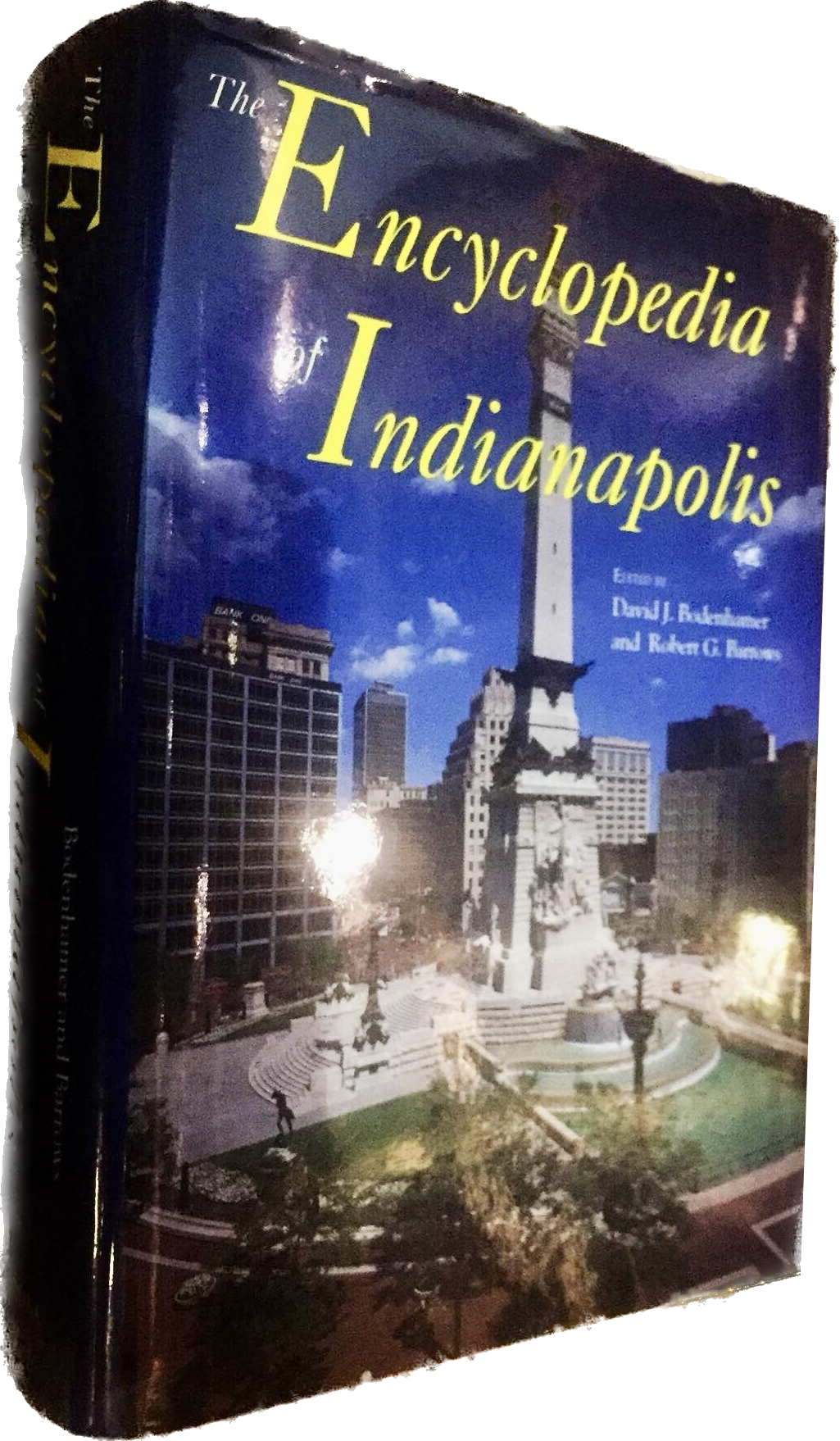 In 2021 we launched the online Encyclopedia of Indianapolis.
This was a great opportunity to integrate data with history.
We did this two ways:
Include community data in encyclopedia entries
Link to encyclopedia entries from community data tools
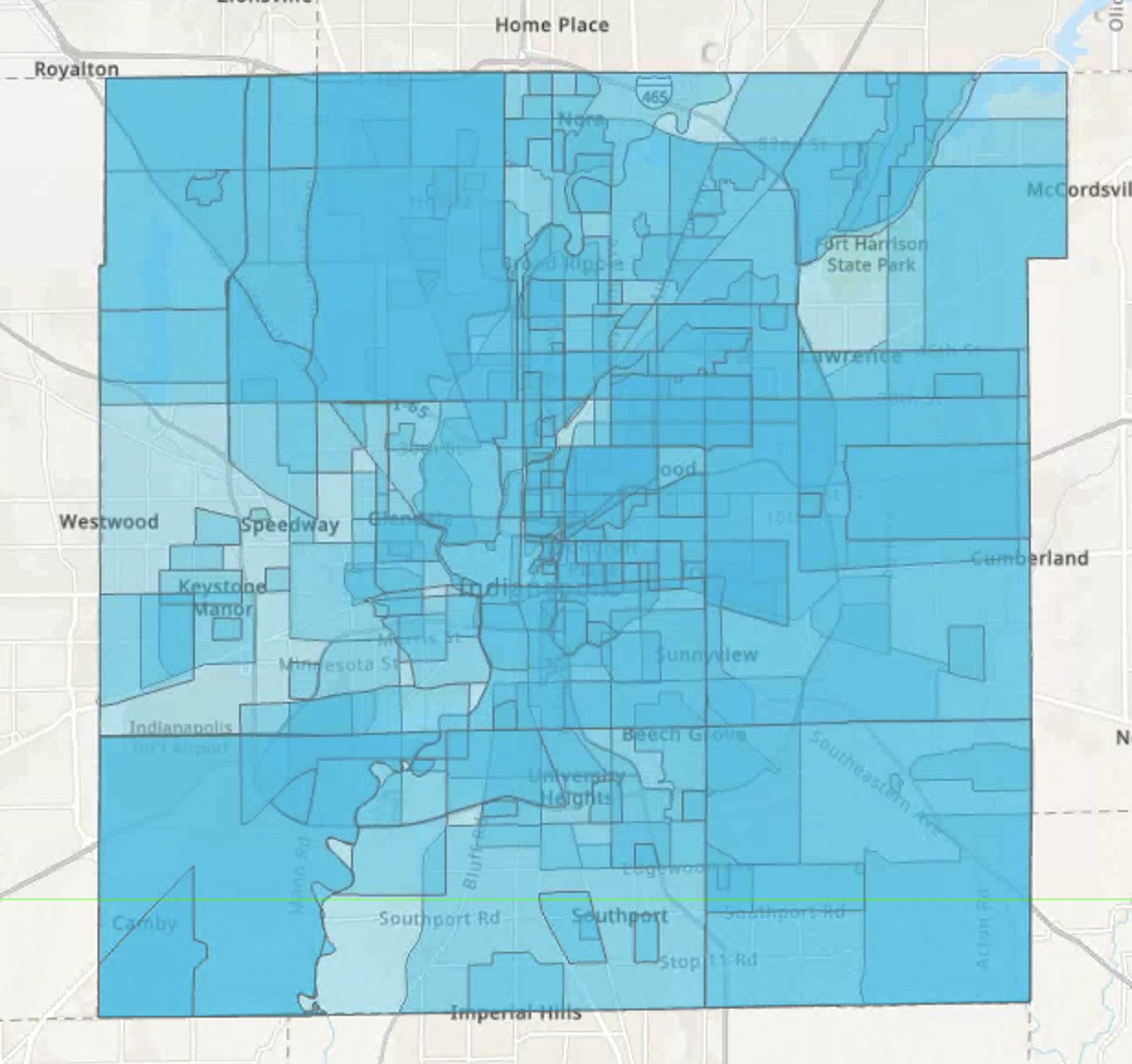 Indy neighborhoods are messy
We couldn’t have a 1:1 relationship between neighborhoods in SAVI and neighborhoods in the encyclopedia.
Instead, we built custom boundaries for each neighborhood in the encyclopedia.
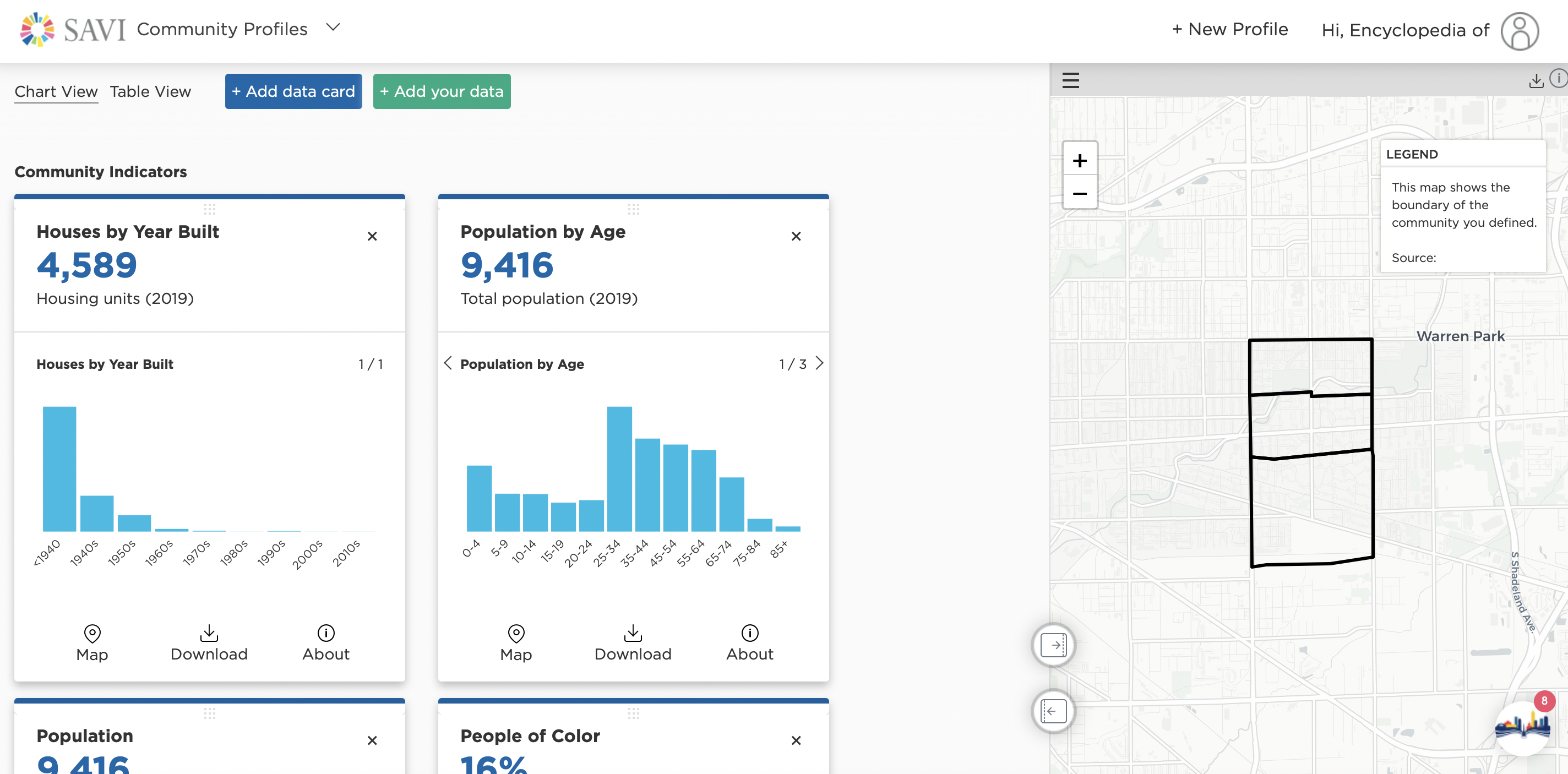 Now we could pull in this data through our API into the encyclopedia to visualize it.
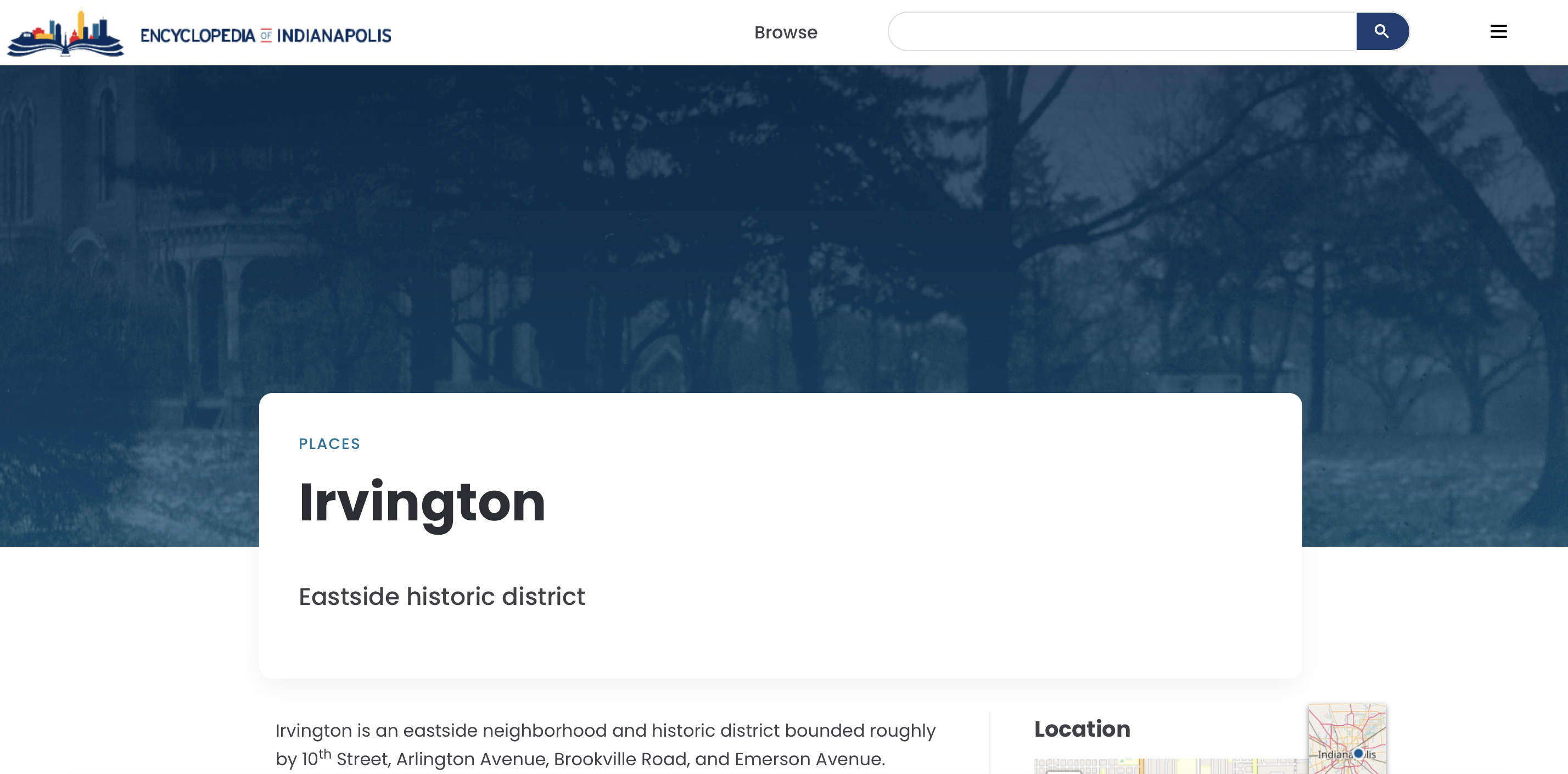 Now we could pull in this data through our API into the encyclopedia to visualize it.
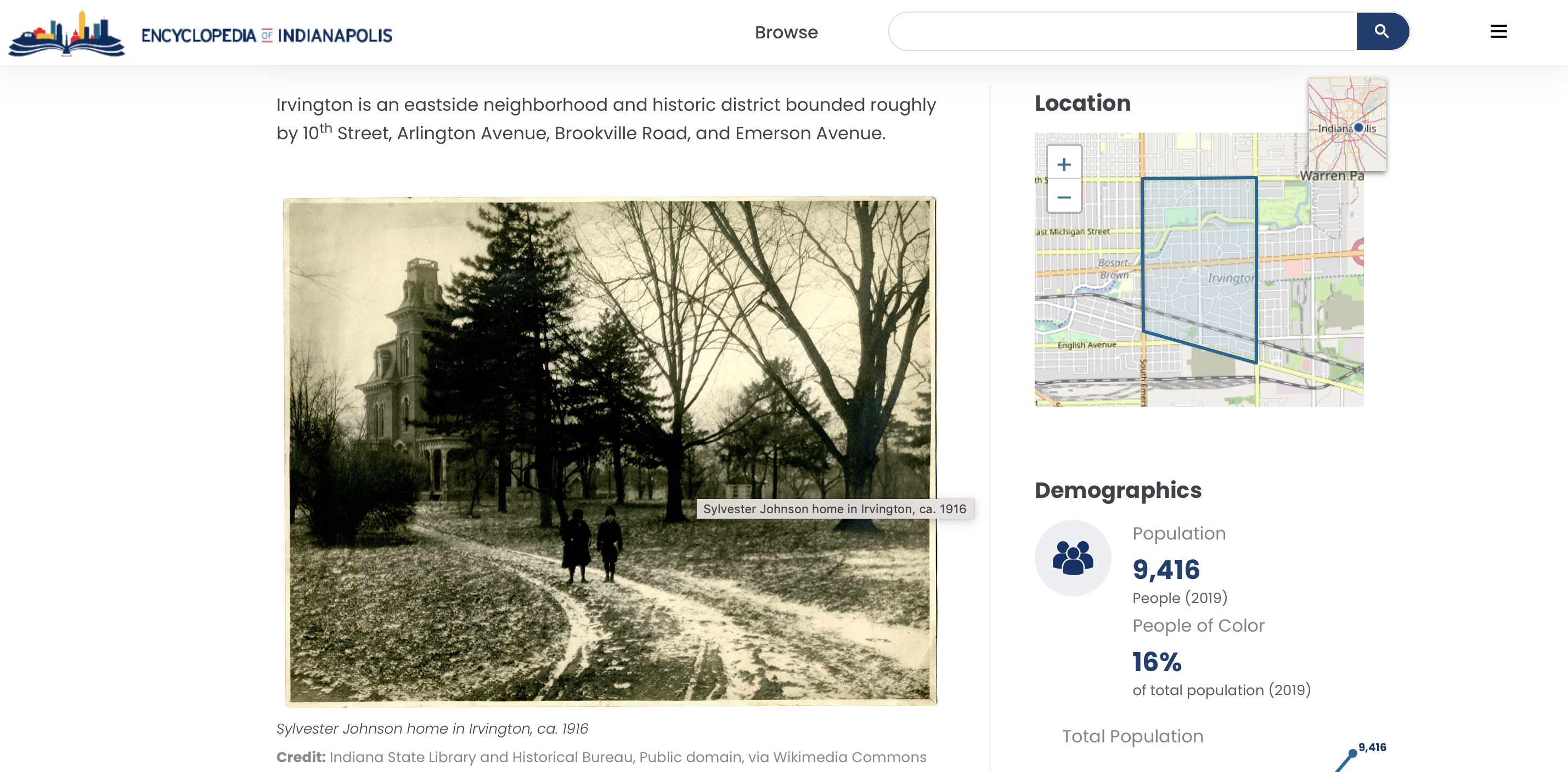 Now we could pull in this data through our API into the encyclopedia to visualize it.
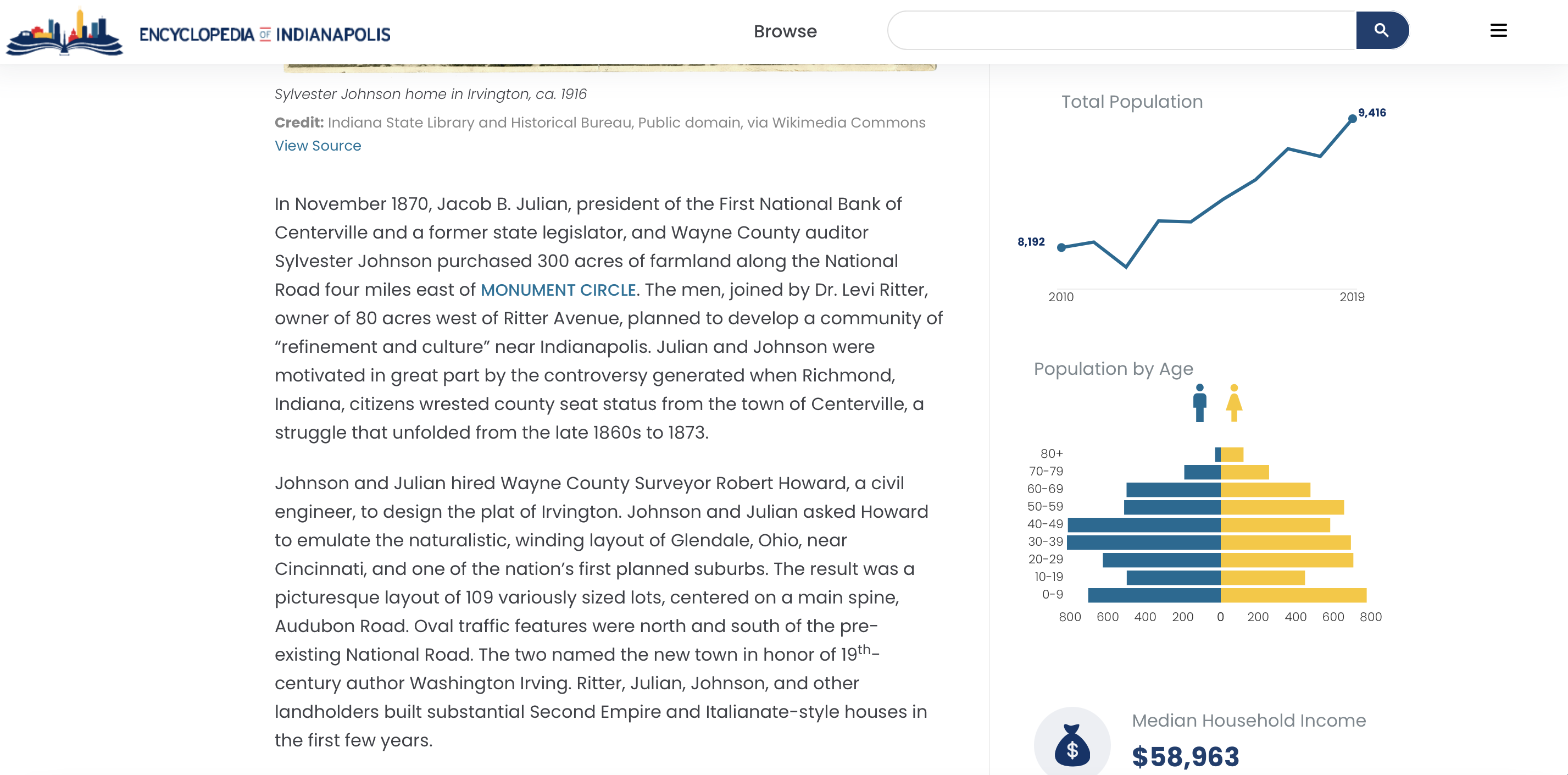 We had geolocated entries across the whole region, and not just neighborhoods.
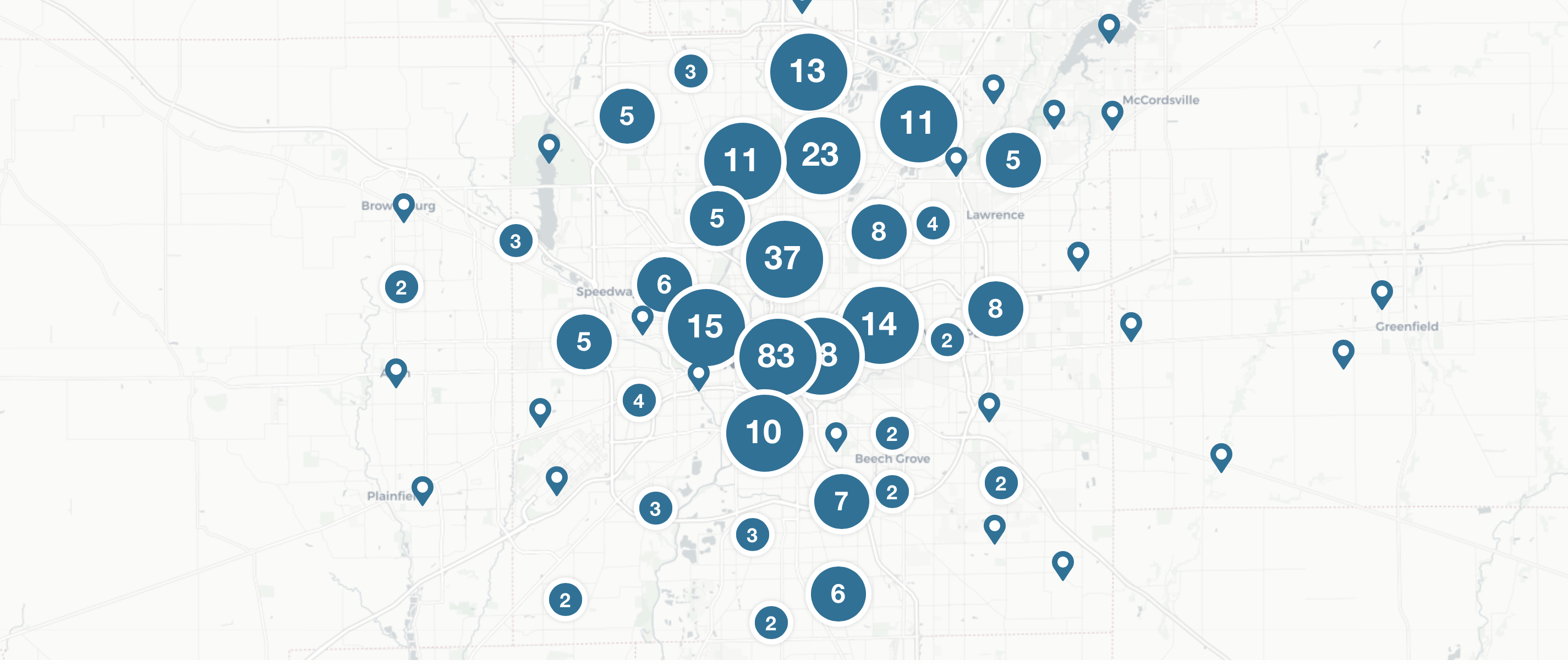 These can be pulled into SAVI when they intersect your community polygon.
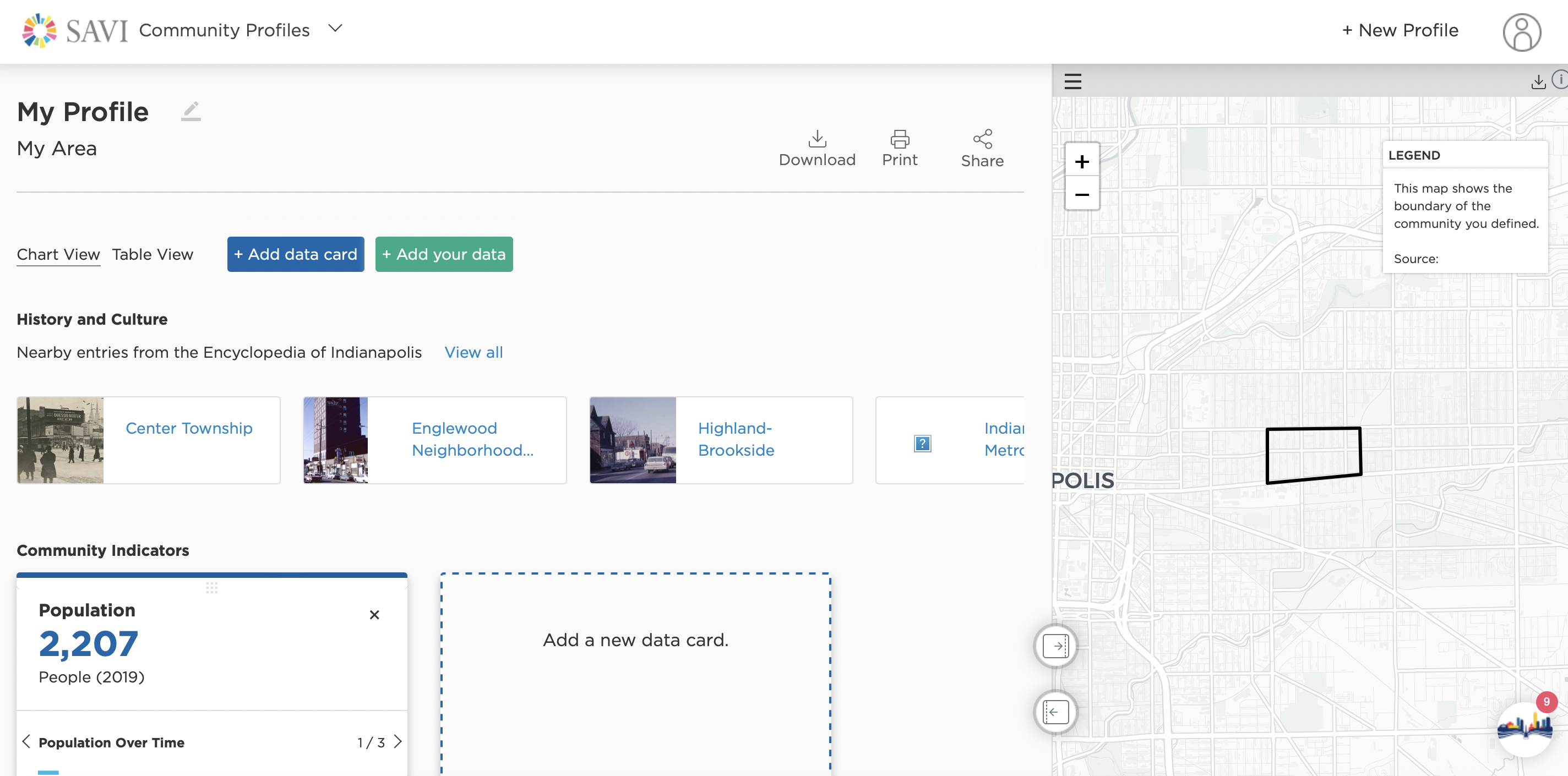 These can be pulled into SAVI when they intersect your community polygon.
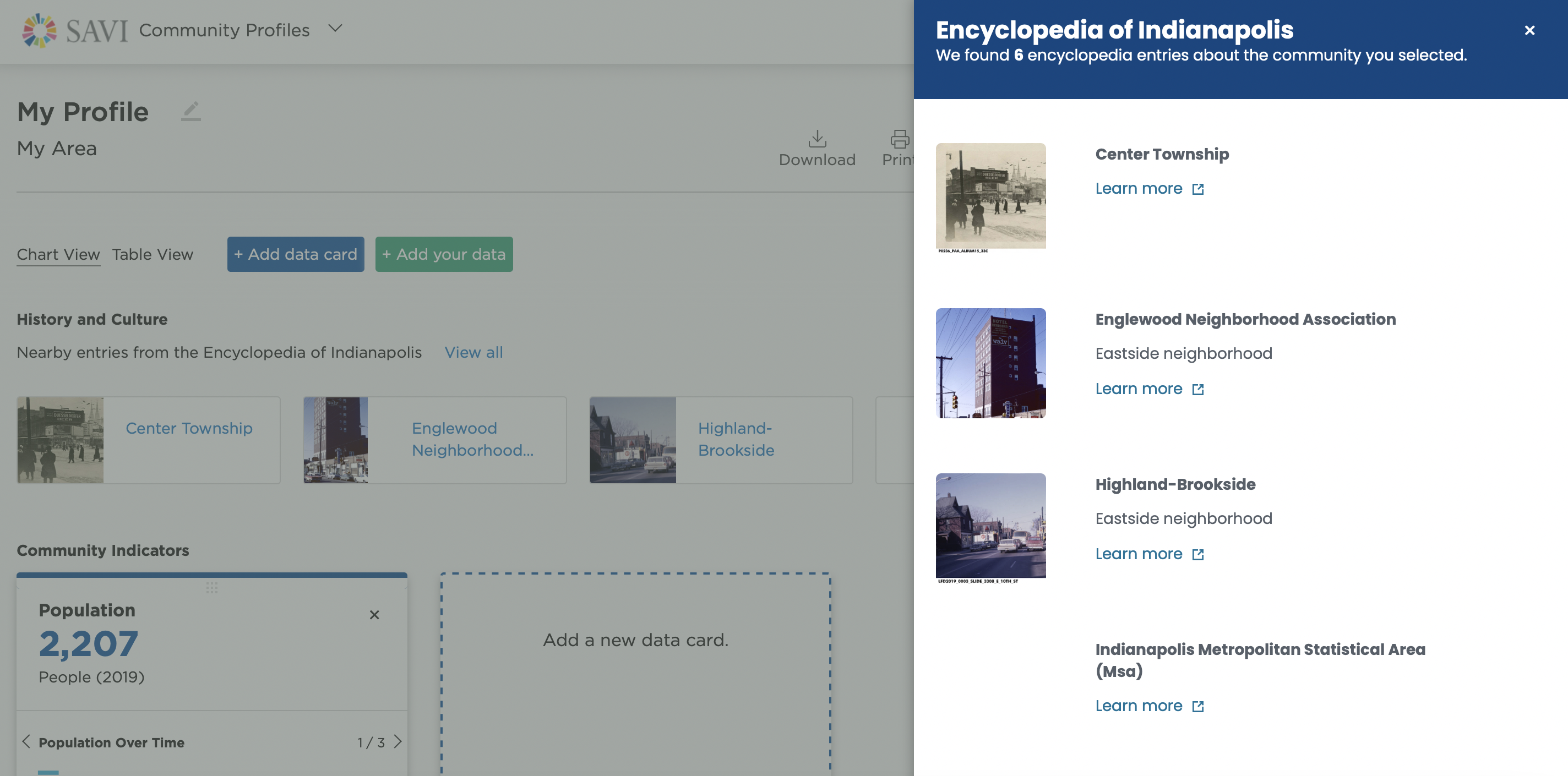